Iekšējā audita darbības rezultāti 2014.gadā
Finanšu ministrijas Iekšējā audita departamenta direktoreArina Andreičika 
05.08.2015.
Kopējais viedoklis par IKSIekšējās kontroles novērtējums sistēmu griezumāAuditori sniedz viedokli par 76% valsts pārvaldē īstenotajām funkcijām un uzdevumiem
05.08.2015.
2
Auditoru būtiskākie atklājumi
Pārskata gadā veikti 204 iekšējie auditi. Veikto iekšējo auditu rezultātā:

Pilnveidotas finanšu izlietojuma kontroles;

vienkāršoti iestādes procesi, optimizēti personālresursi, mazināts administratīvais slogs;

pilnveidots politikas plānošanas, īstenošanas un uzraudzības process, izvirzot stratēģiski pamatotākus mērķus un rezultatīvos rādītājus un nodrošinot efektīvāku politikas ieviešanas uzraudzību;

pilnveidotas kontroles normatīvo aktu izstrādes un virzības jomā, tai skaitā, lai veicinātu savlaicīgu un kvalitatīvu sabiedrības līdzdalību normatīvo aktu izstrādē, kā arī lai mazinātu funkciju dublēšanos.
05.08.2015.
3
Darba izpildes un kvalitātes rādītāji:
86% ieteikumu ieviešana;

   89% gada plāna izpilde;

sertificēto iekšējo auditoru skaits – 49% no kopējā auditoru skaita;

   82% iekšējiem auditiem patērētais laiks;

   55% pamatdarbības auditu skaits
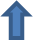 05.08.2015.
4
Novērtēt NA izstrādes un virzības iekšējās kontroles sistēmas darbību un ekonomisko efektivitāti
VIJa
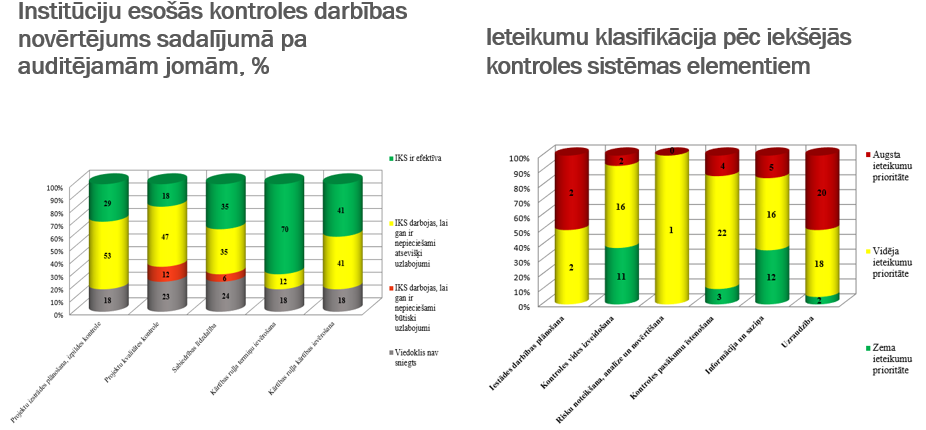 05.08.2015.
5
Informācijas un komunikāciju tehnoloģiju pārvaldības audits
MK 28.10.2014. rīkojums Nr.615 «Par kopējām valsts pārvaldē auditējamām prioritātēm 2015.gadam»
Ministrijās un iestādēs jānovērtē:

IKT pārvaldības organizēšana

Valsts informācijas sistēmu drošības pasākumu izveidi

Informācijas un komunikāciju tehnoloģiju pārvaldības audita vadlīnijas  (VARAM, Latvijas bankas, Valsts Kases un citu valsts iestāžu auditoru kopdarbs)
Noorganizētas diskusijas un apmācības Valsts administrācijas skolā
05.08.2015.
6
Sadarbība ar Valsts kontroli
Vienošanās veicināja  sadarbības pilnveidi

Turpmākā sadarbībā:

Sadarbība visos revīzijas posmos

Mērķtiecīga sadarbība apmācības jomā  

Pieredzes apmaiņa
05.08.2015.
7
IA ilgtermiņa attīstības iespējas…
Pievērst uzmanību Eiropas Savienības struktūrfondu un Kohēzijas fonda plānošanas dokumentos noteikto mērķu un rezultātu sasniegšanas nodrošināšanai un cilvēkresursu kapacitātei iestāžu funkciju nodrošināšanai

Kompetenču kartes izstrāde

Efektivitātes novērtējuma palielināšana viedoklī par iekšējās kontroles sistēmu

Palielināt uzticamību auditoru viedoklim par iekšējās kontroles sistēmu

Iekšējā audita politikas stratēģijas 2017.-2021. gadam izstrāde
05.08.2015.
8
Paldies par uzmanību!